Crypted Hearts
Exposing the HeartCrypt Operation
Daniel Bunce/Jerome Tujague
Who Are We?
Jerome Tujague
Malware Reverse Engineer @ Palo Alto Networks, Unit 42
Mainly focus on APT and commodity malware, specifically configuration extraction and automation
Daniel Bunce
Malware Reverse Engineer @ Palo Alto Networks, Unit 42
Focus on e-crime and APT malware, looking at botnet tracking and malware emulation for tracking purposes
HeartCrypt
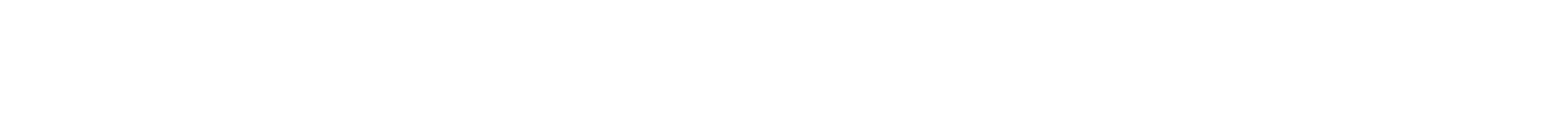 Overview
Packer-as-a-Service
Also referred to as a “crypter”
Extra layer of defense for malware

Customers range from e-crime malware to ransomware affiliates

Simple in nature
A lot of obfuscation effort, but with some tricks we can pull out key data.
Data analysis over time
Steady usage rates, with occasional peaks
Discovery of new versions, v2.0 and v2.5
Identification of active campaigns
LummaStealer Captcha and fake software ad campaigns
Blind Eagle - targeted South American orgs
First Contact
First one case… then another… and another.
Cicada3301, Inc. Ransomware, and BlackSuit
Tool used by a ransomware group to terminate EDR
Use of a custom packer to deliver the samples
STONESTOP: an EDR termination tool
Kernel driver (POORTRY) is loaded, and awaits commands
Accepts custom IOCTLs for Process Control
Removes EDR/AV related files from disk
Disables kernel callbacks for certain functions
POORTRY stores a list of targeted EDR/AV processes and drivers

(Update) March 2025: Elastic Security noted Medusa ransomware using HeartCrypt to deliver STONESTOP
Hunting - VirusTotal
Hunting in VirusTotal
Unusual strings identified via detonation
k3rn3l32.dll and ntd3ll.dll





I
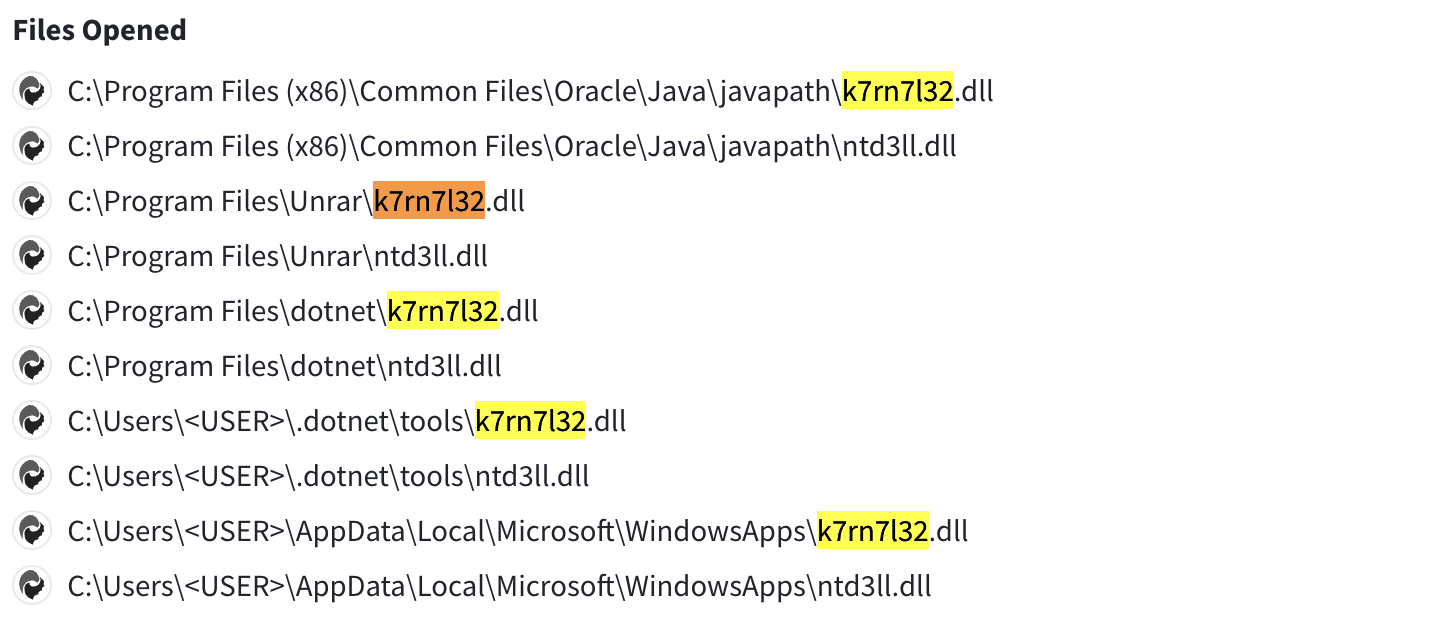 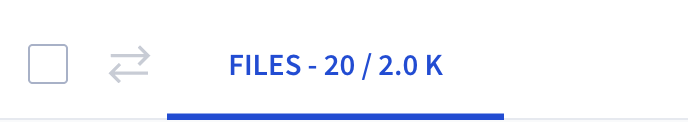 Hunting Retroactively
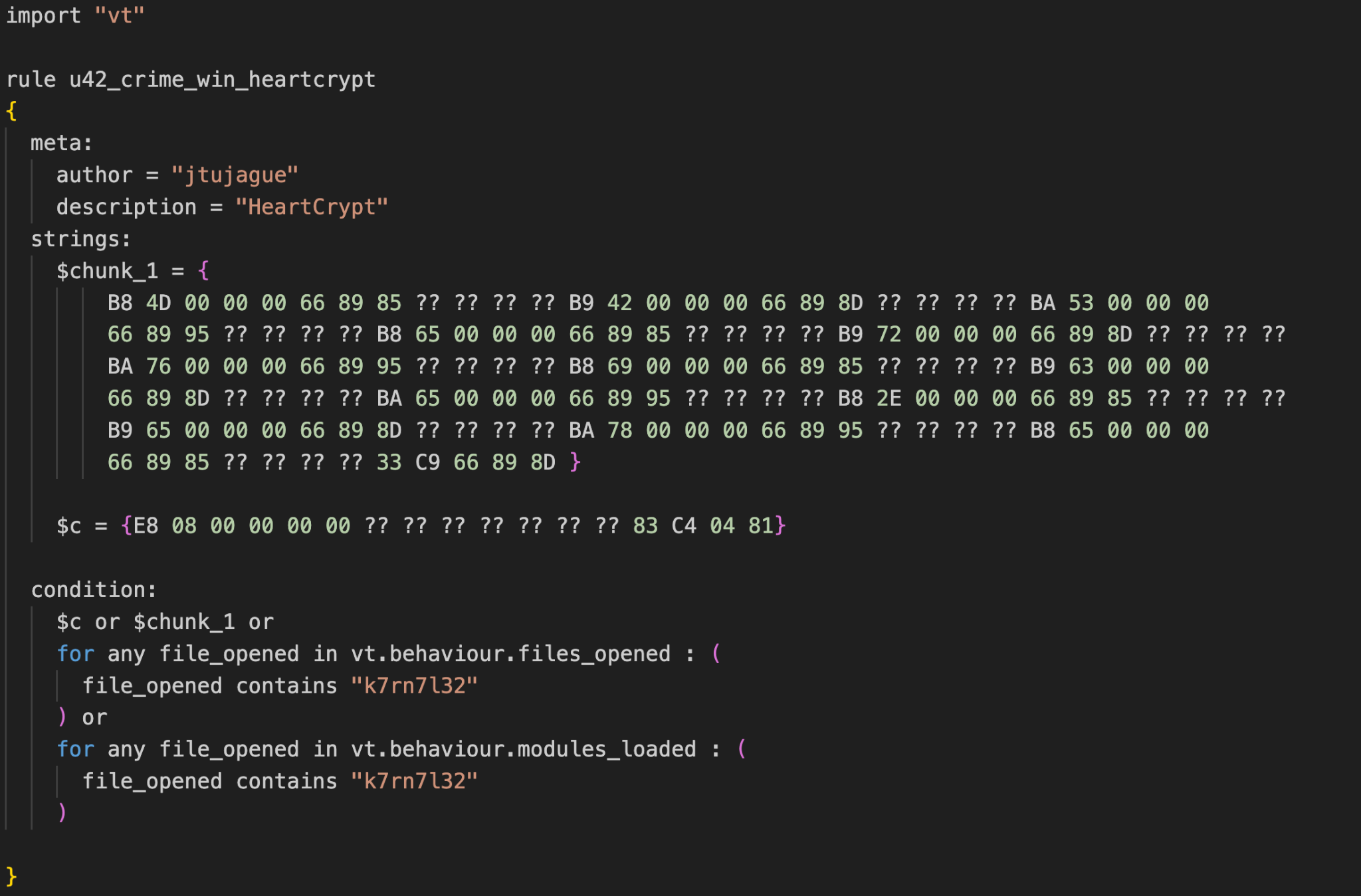 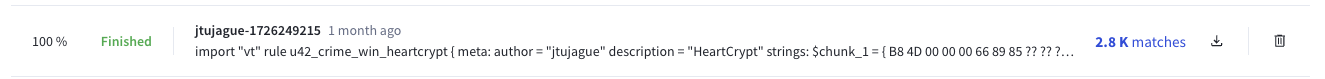 Hunting - Legitimate Software Bindings
Identified commonalities between identified samples
All bound to legitimate software
Using fake or revoked certificates
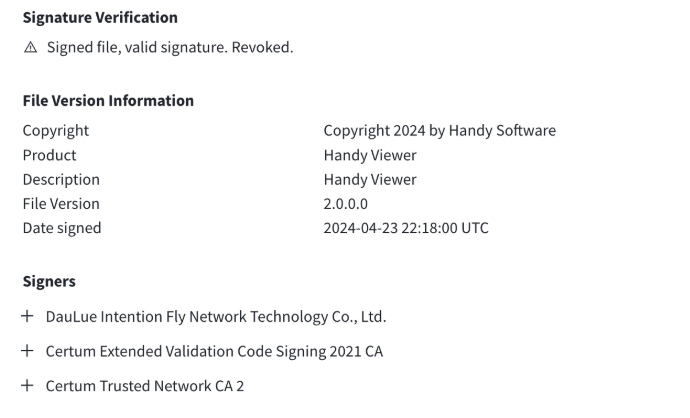 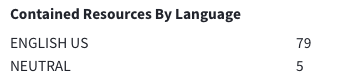 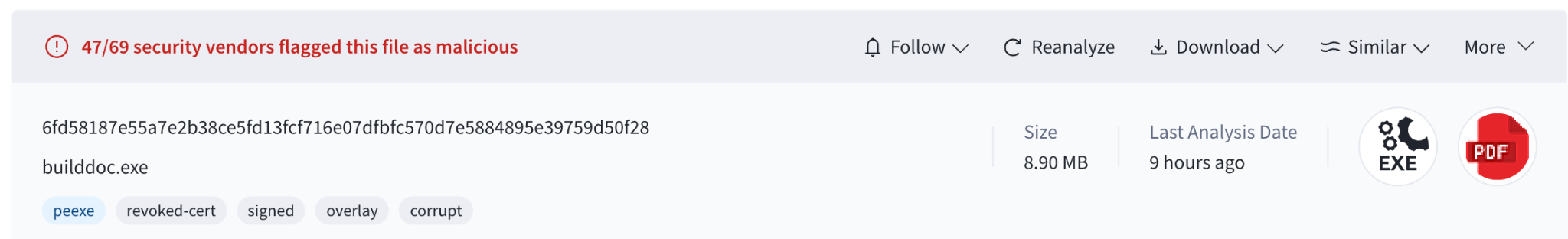 Observed Commonalities
Inserted into legitimate software
Large number of irrelevant functions

PIC (Position Independent Code)
Commonly referred to as shellcode
Modified entry functions
Malicious code executes before WinMain
Code obfuscation
Flow obfuscation through multiple JMPs
Unnecessary arithmetic
Stack strings

Several unusual resources within payload 
Stored as bitmap (BMP) files
Observed Commonalities
Inserted into legitimate software
Large number of irrelevant functions

PIC (Position Independent Code)
Commonly referred to as shellcode
Modified entry functions
Malicious code executes before WinMain
Code obfuscation
Flow obfuscation through multiple JMPs
Unnecessary arithmetic
Stack strings

Several unusual resources within payload 
Stored as bitmap (BMP) files
HeartCrypt - Entry Point
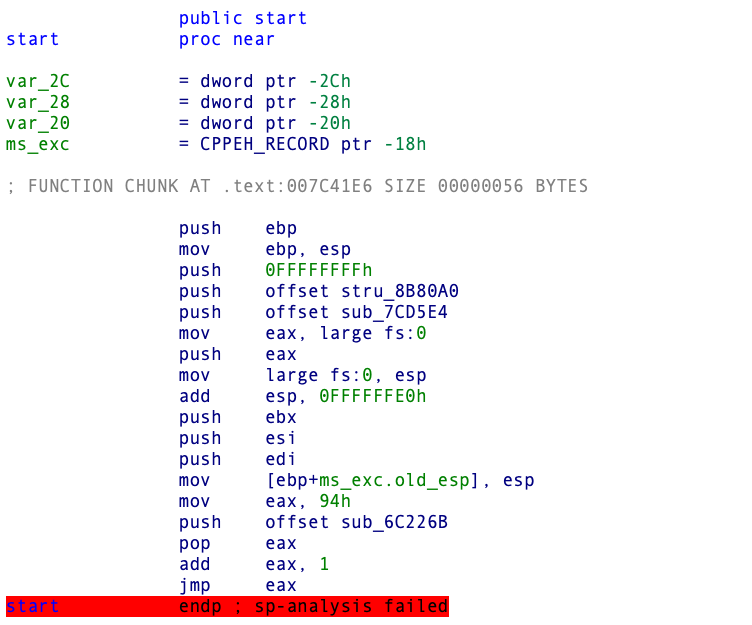 Entry point modified to execute malicious code
Different methods of modification
TLS Callbacks
Modifying C Runtime functions
Overwriting start()
Observed Commonalities
Inserted into legitimate software
Large number of irrelevant functions

PIC (Position Independent Code)
Commonly referred to as shellcode
Modified entry functions
Malicious code executes before WinMain
Code obfuscation
Flow obfuscation through multiple JMPs
Unnecessary arithmetic
Stack strings

Several unusual resources within payload 
Stored as bitmap (BMP) files
Observed Commonalities
Inserted into legitimate software
Large number of irrelevant functions

PIC (Position Independent Code)
Commonly referred to as shellcode
Modified entry functions
Malicious code executes before WinMain
Code obfuscation
Flow obfuscation through multiple JMPs
Unnecessary arithmetic
Stack strings

Several unusual resources within payload 
Stored as bitmap (BMP) files
Unusual Resources - Bitmap
Repeating Bytes
Bitmap Header
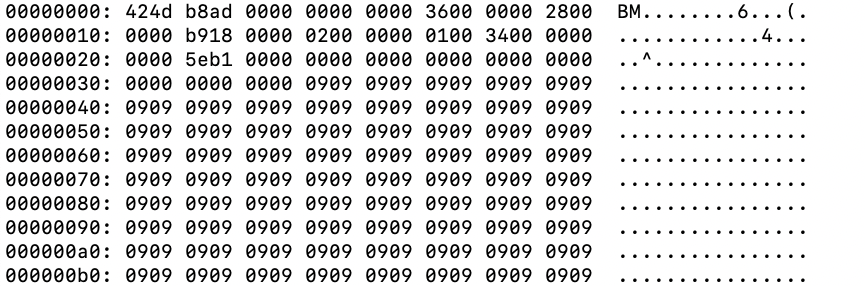 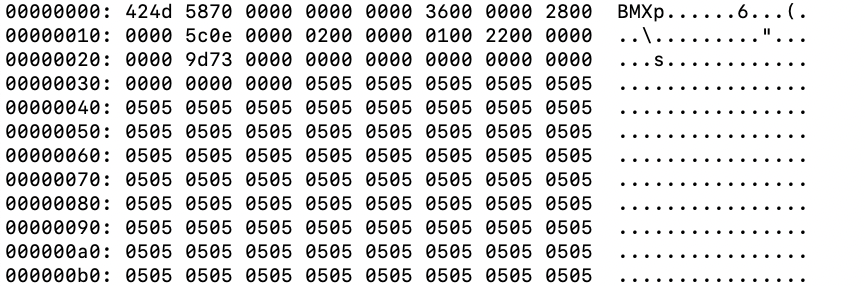 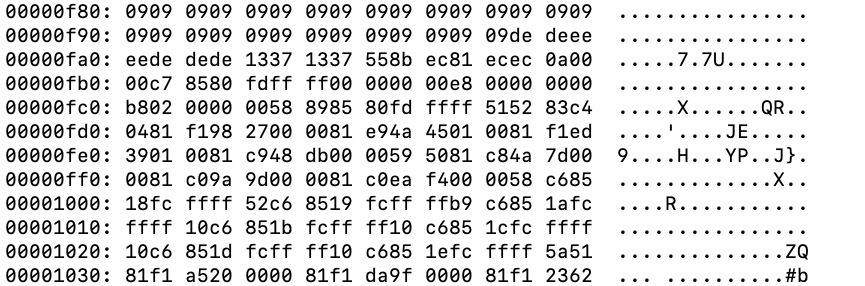 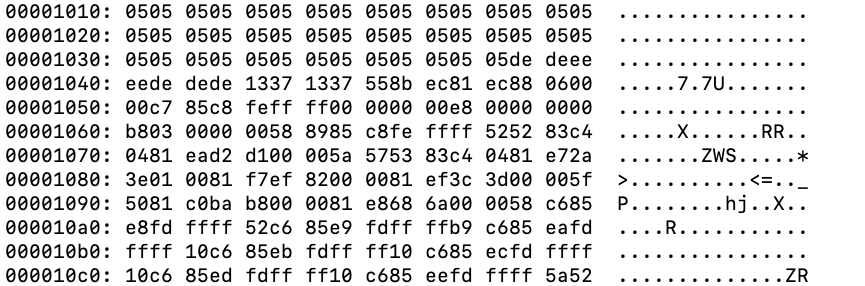 Similar Pattern
Unusual Resources - Bitmap
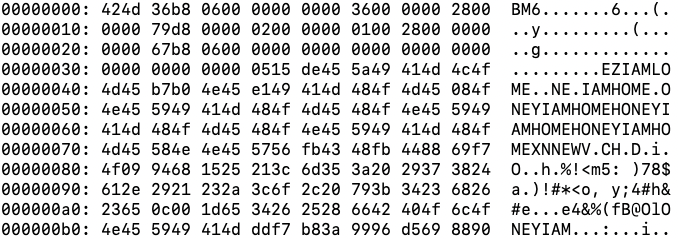 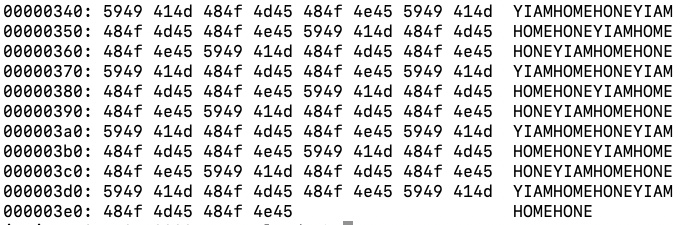 HeartCrypt - Architecture
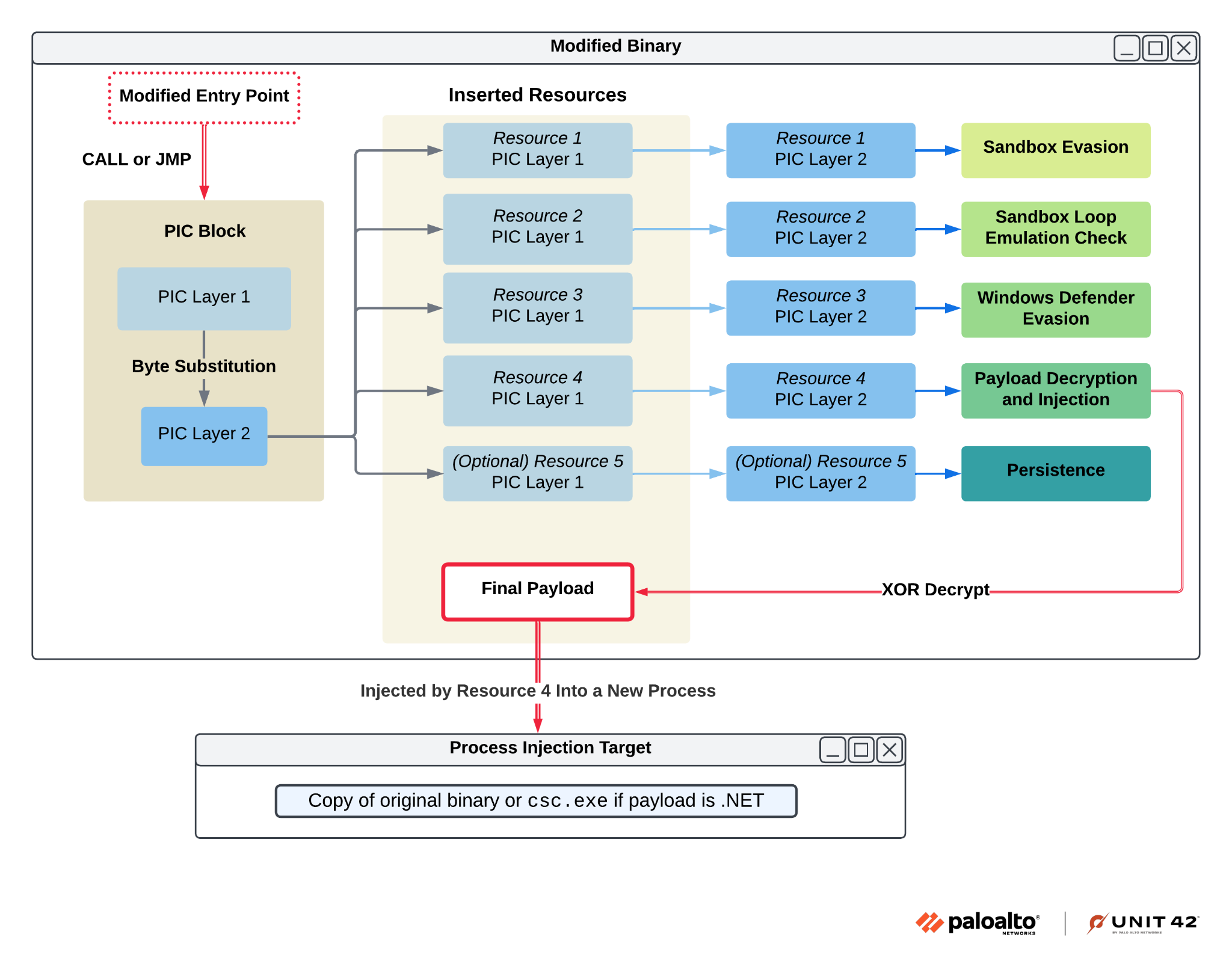 HeartCrypt - Layer Decoding
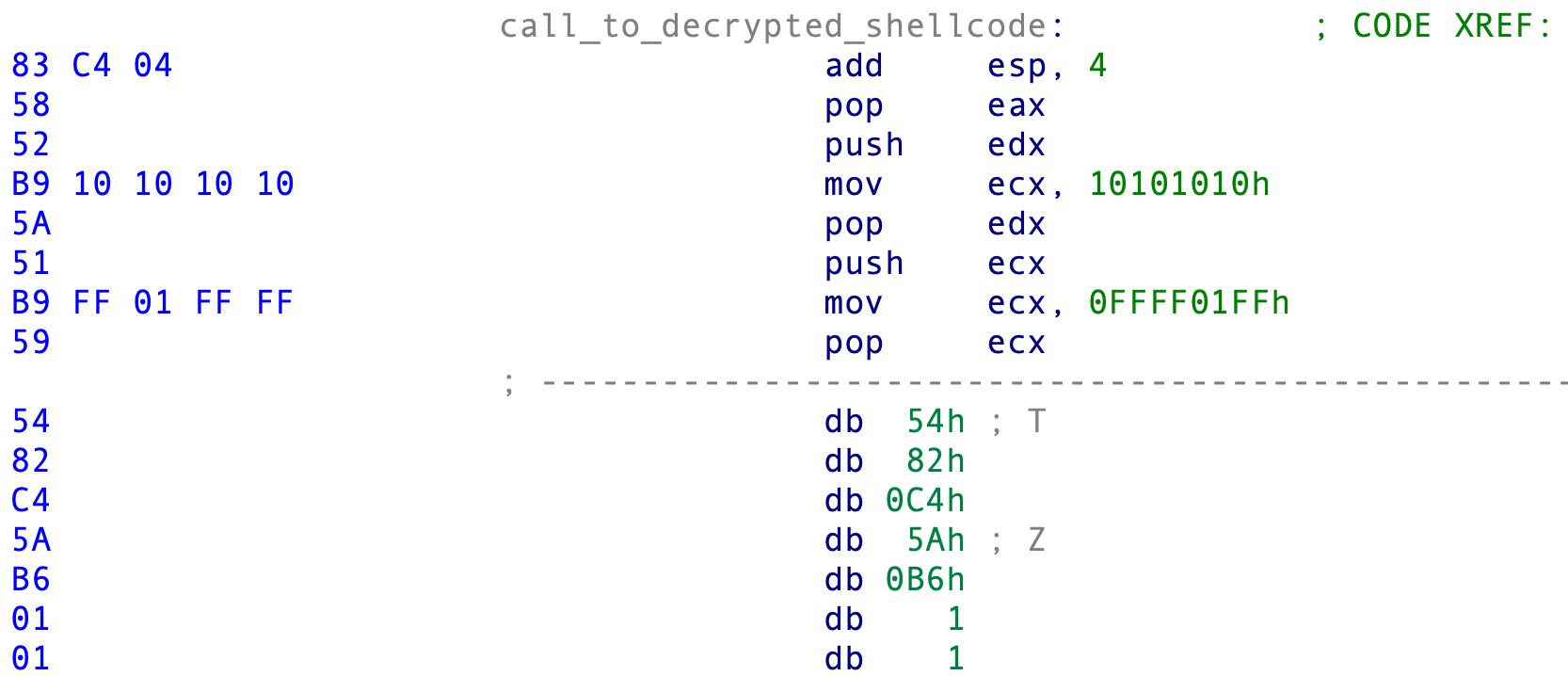 Egg Start
Encoded Layer 2
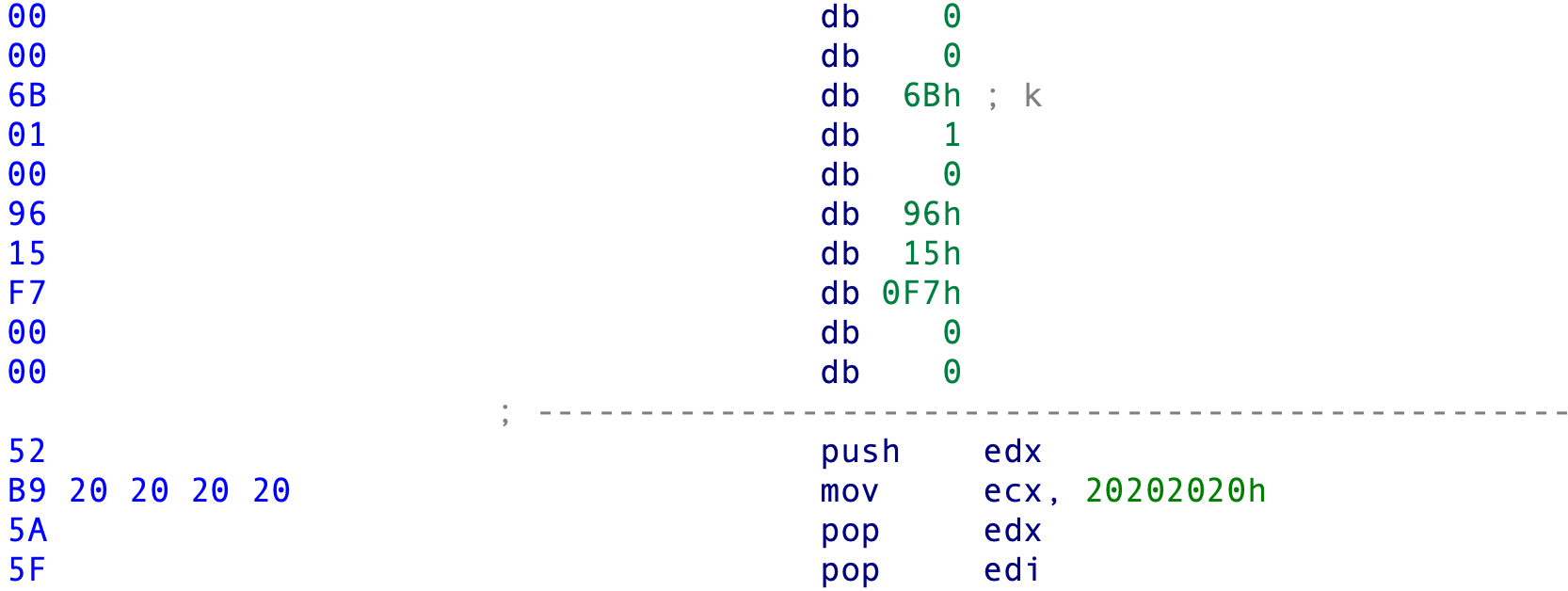 Egg End
HeartCrypt - Layer Decoding
Layer 2 is decoded with a dynamically resolved key

The decoding algorithm?
A single subtraction loop…
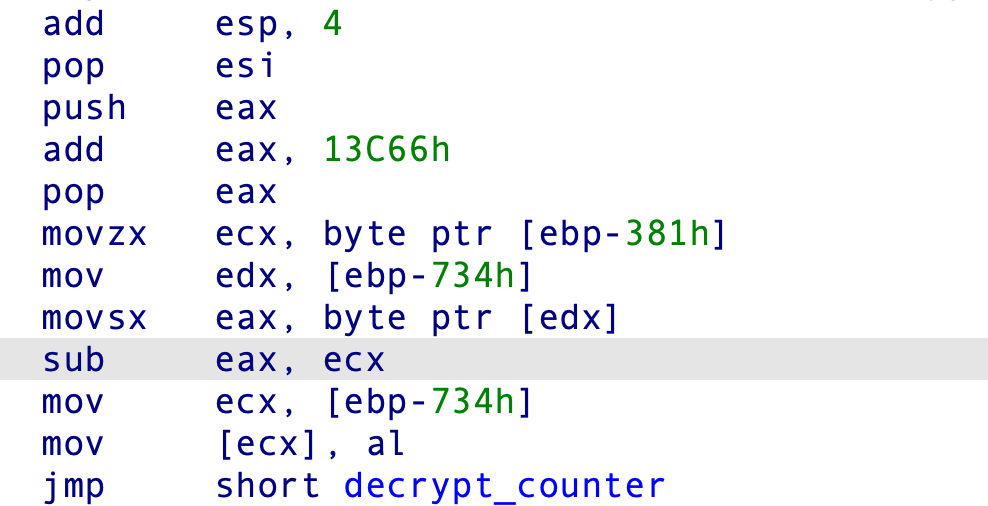 HeartCrypt - Layer Decoding
We can identify where the subtraction key is resolved in a few ways
We could iterate through all possible keys from 0x00 to 0xFF
Check for stack strings as validation

Or… we can try something a bit different
HeartCrypt - Layer Decoding
Can you guess one of the more common bytes within executables and position independent code?
ls binary
grep binary
HeartCrypt binary
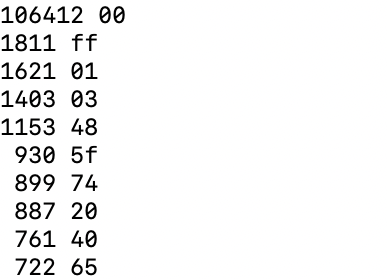 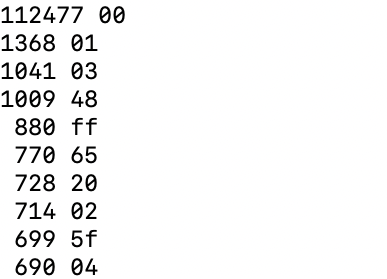 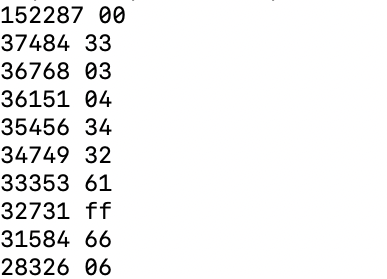 HeartCrypt - Layer Decoding
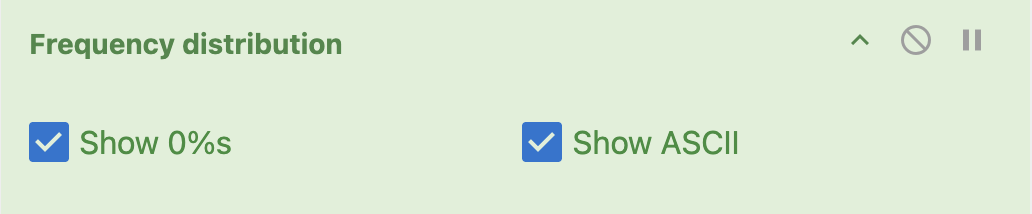 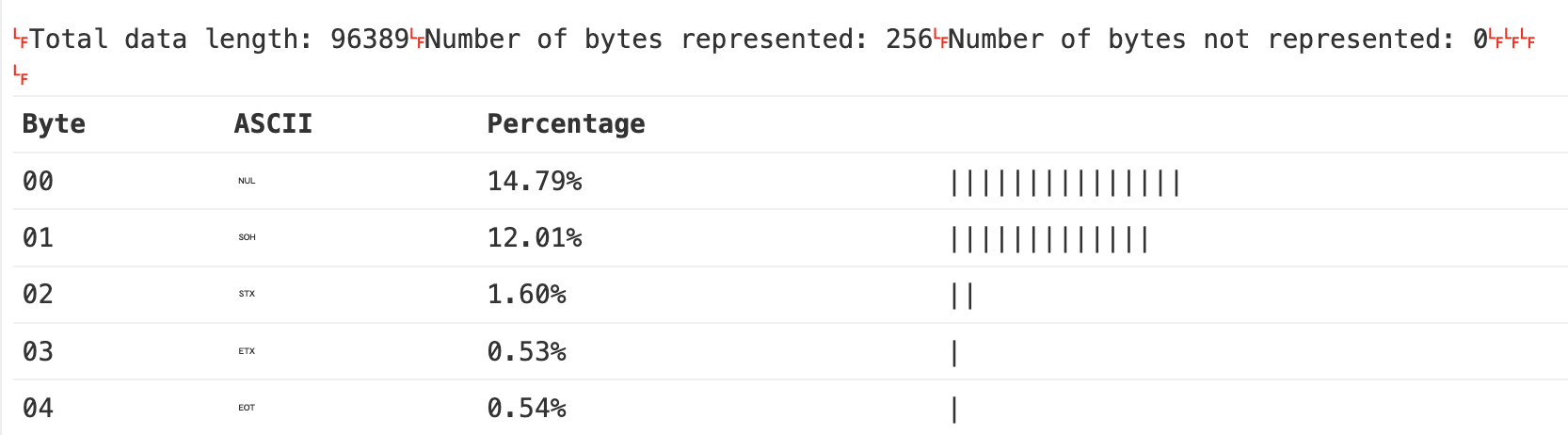 HeartCrypt - Resource PIC Functionality
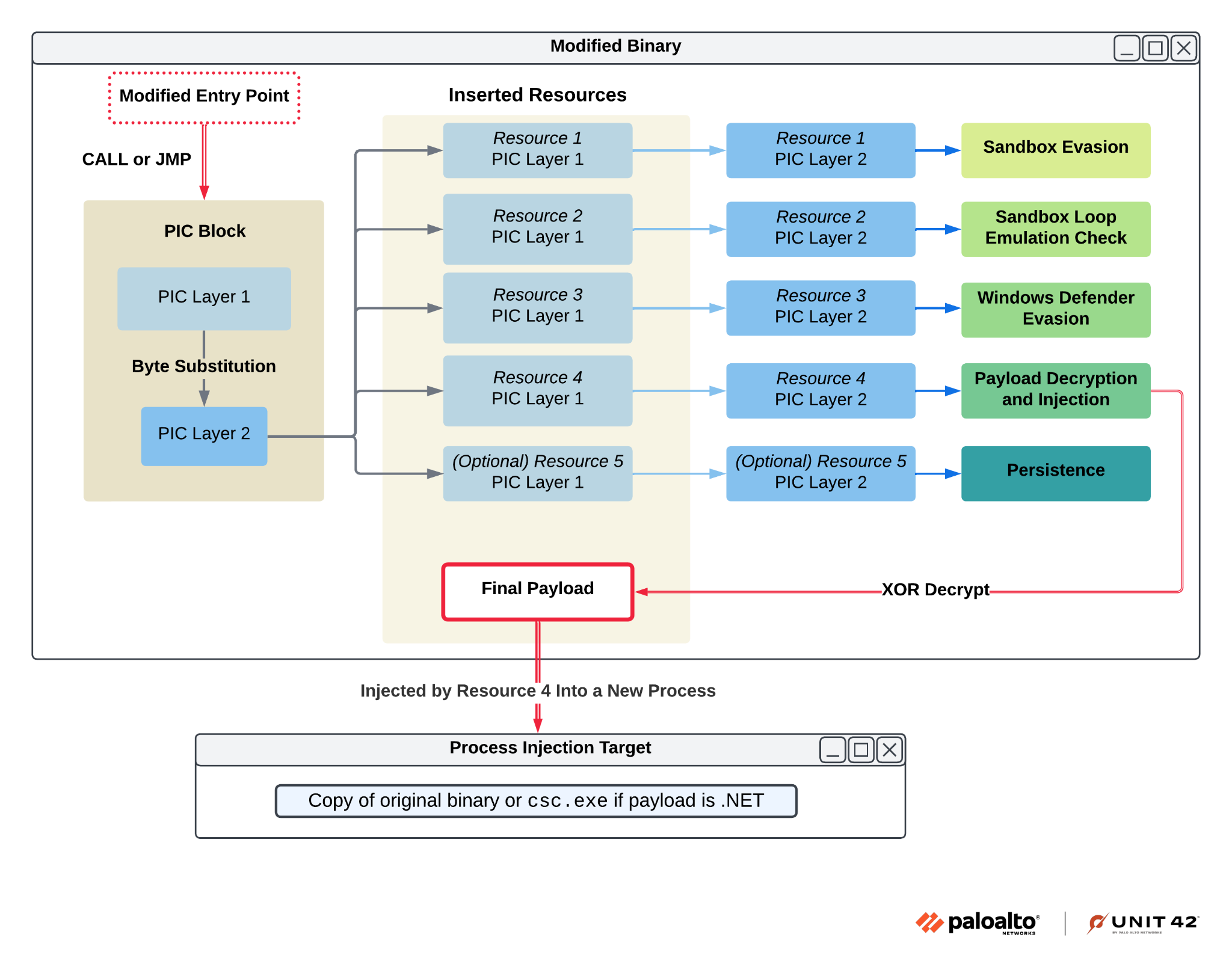 HeartCrypt - Resource PIC Functionality
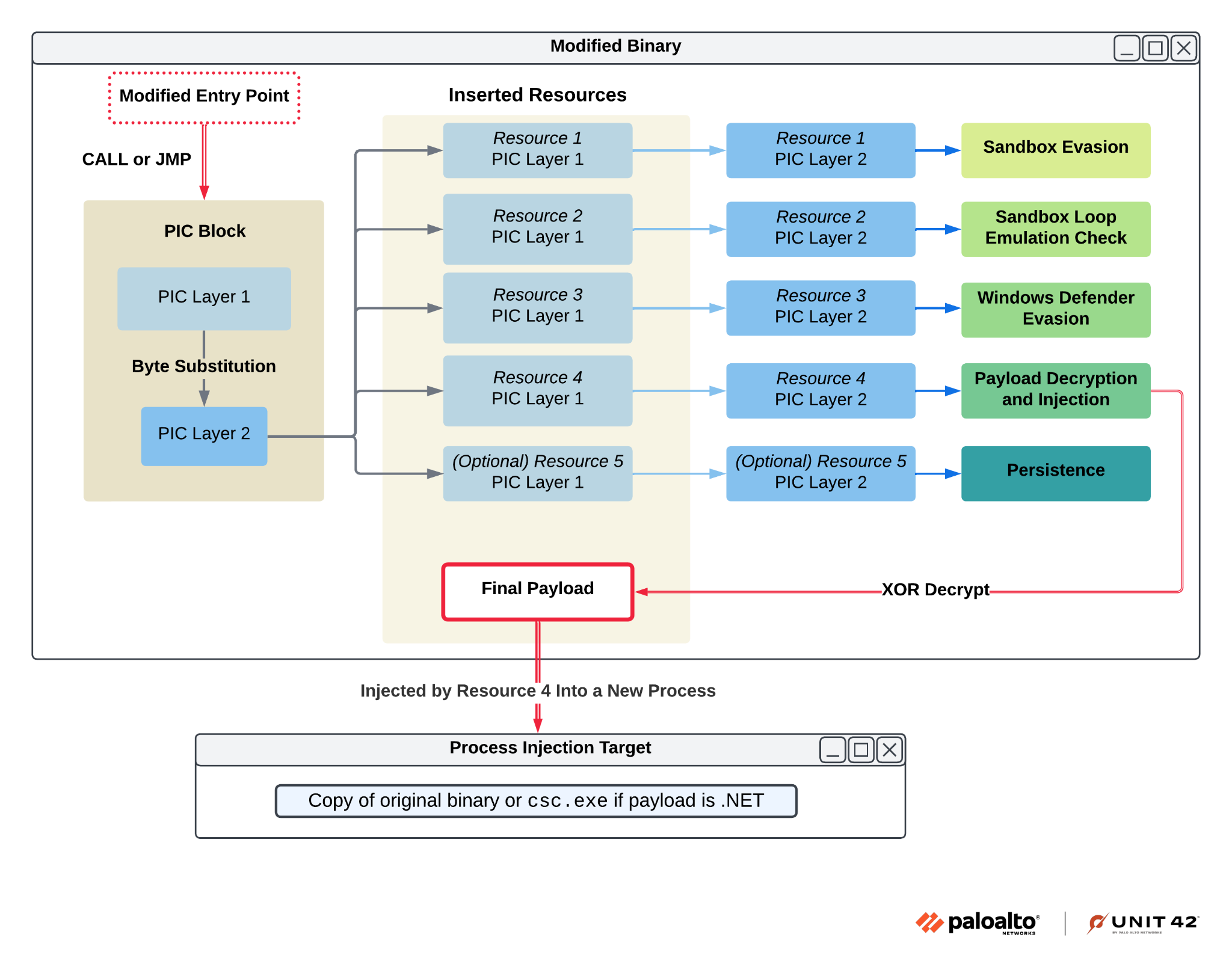 HeartCrypt - Sandbox Evasion
Dependency emulation
Attempts to load non-existent DLLs: k7rn7l32.dll and ntd3ll.dll (was A.DLL, now random non-ascii chars)
Rudimentary and unreliable
Modern sandboxes handle this
MessageBox with “CheckLibraryEmulated”
HeartCrypt - Defender Evasion
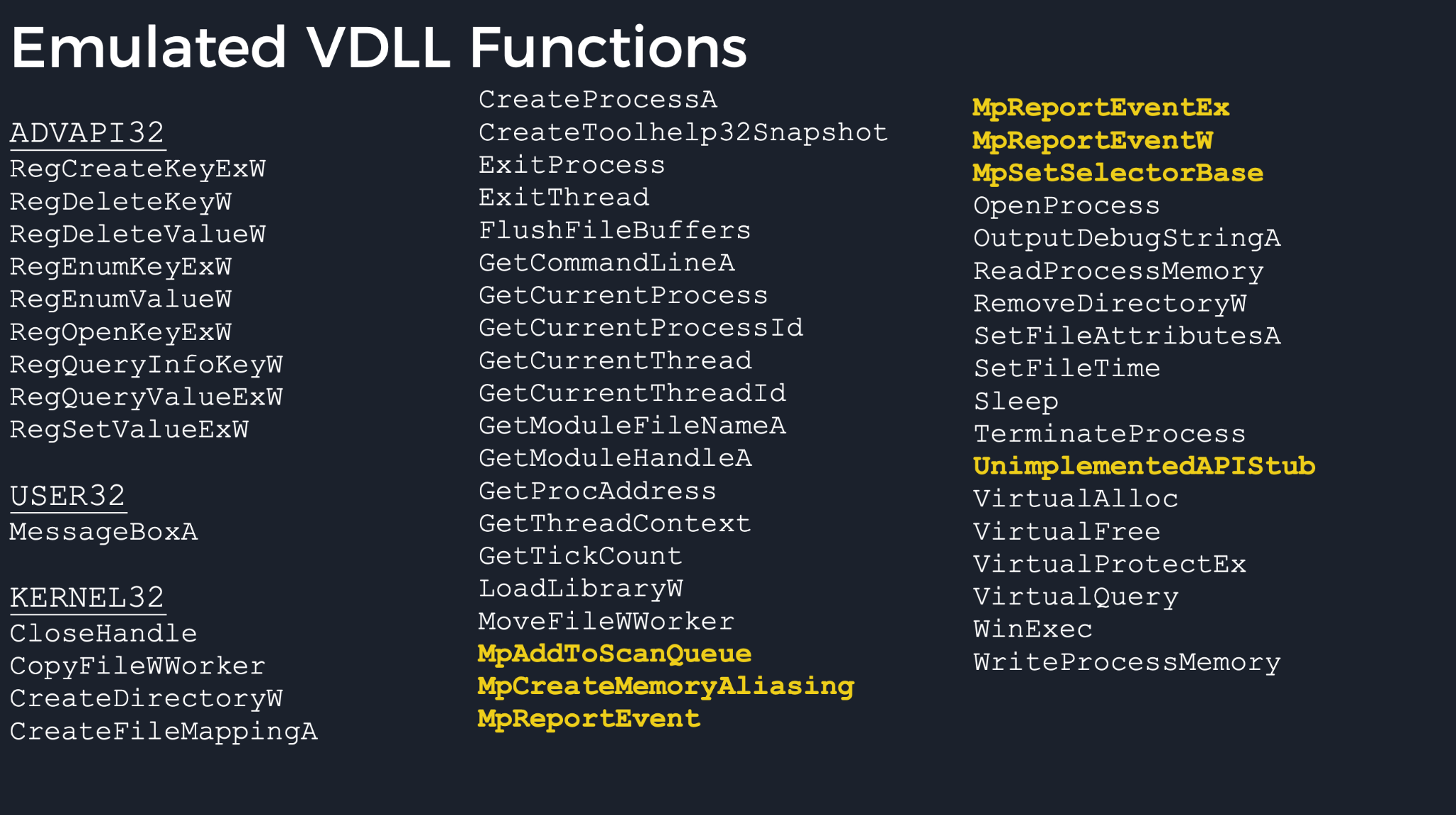 Windows Offender Reverse Engineering Windows Defender's Antivirus EmulatorAlexei Bulazel, BlackHat 2018
HeartCrypt - Defender Evasion
Attempts to call GetProcAddress to find:
MpVmp32Entry
MpSehHandler
MpSwitchToNextThread
MpReportEventEx
MpStartProcess
If GetProcAddress is successful:
ExitProcess
HeartCrypt - Resource PIC Functionality
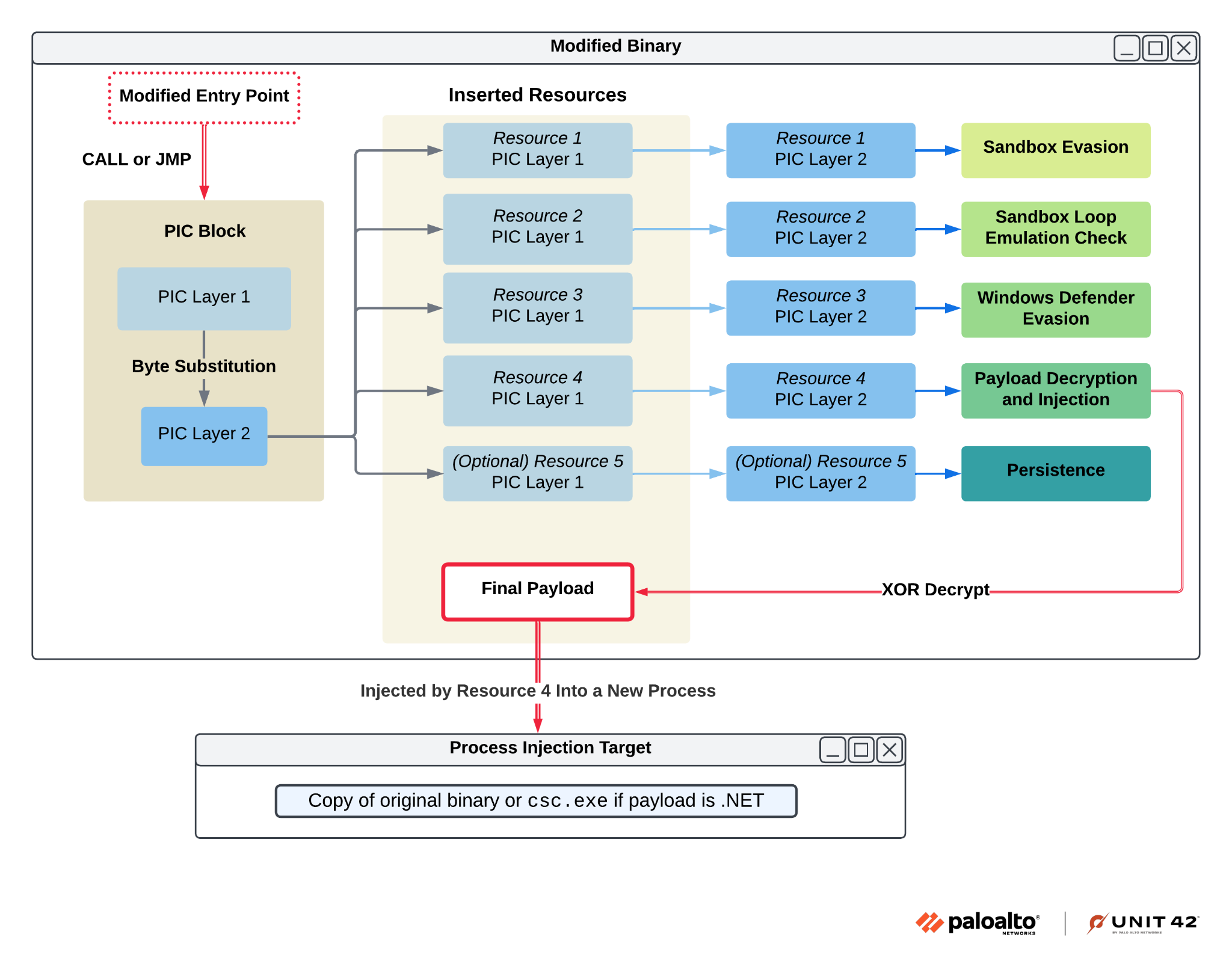 HeartCrypt - Decrypt & Execute
Simple XOR used to protect the final payload
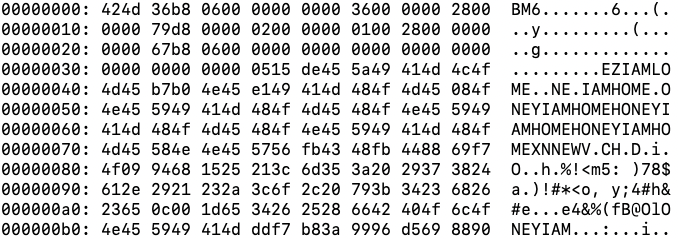 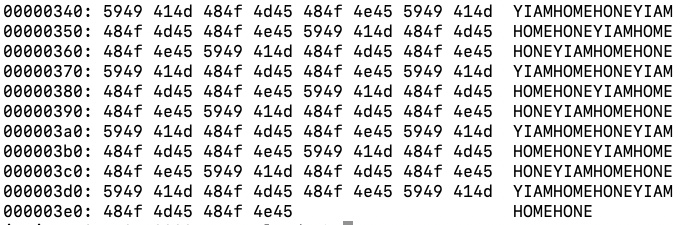 HeartCrypt - Identified Keys
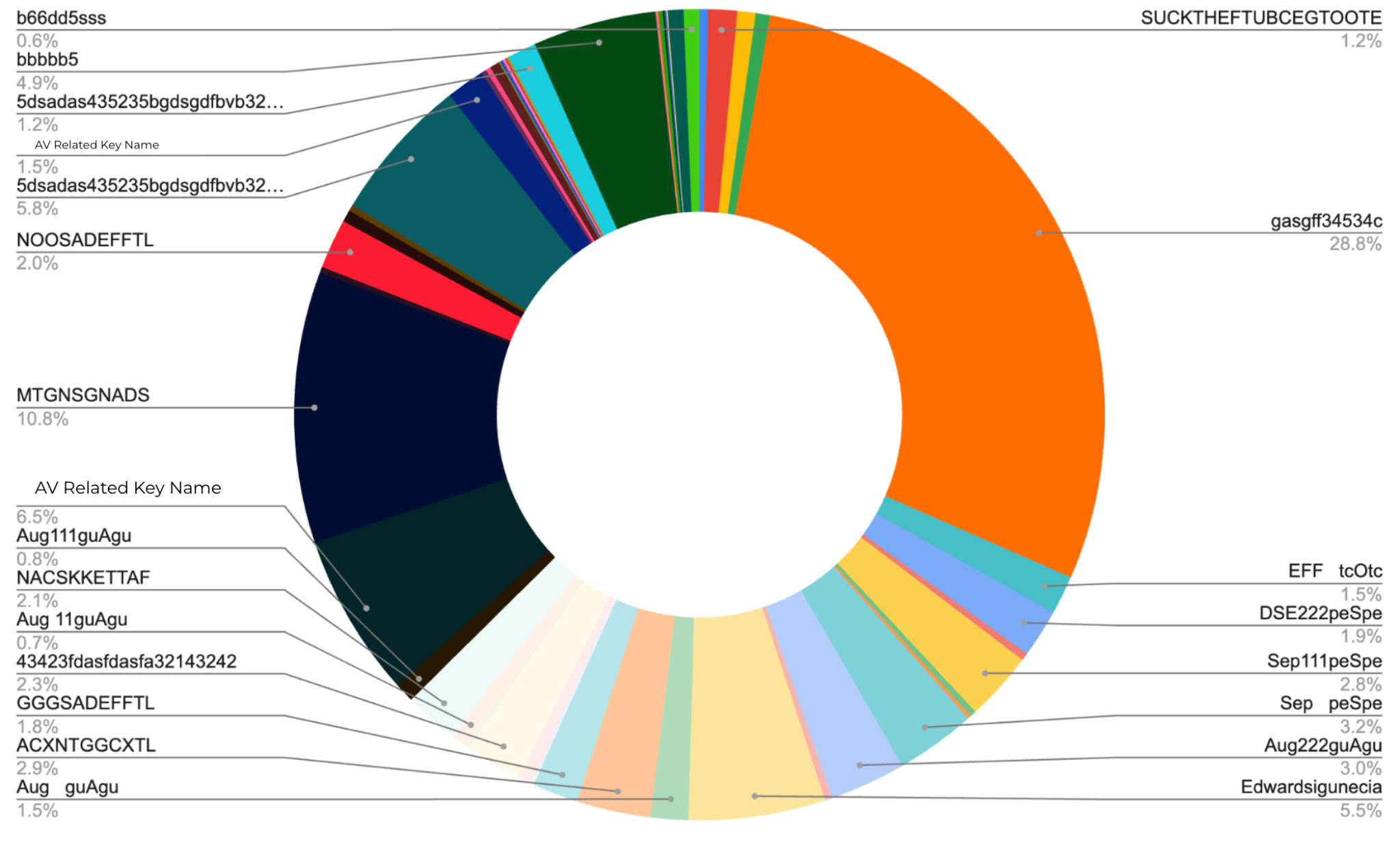 HeartCrypt - Identified Families
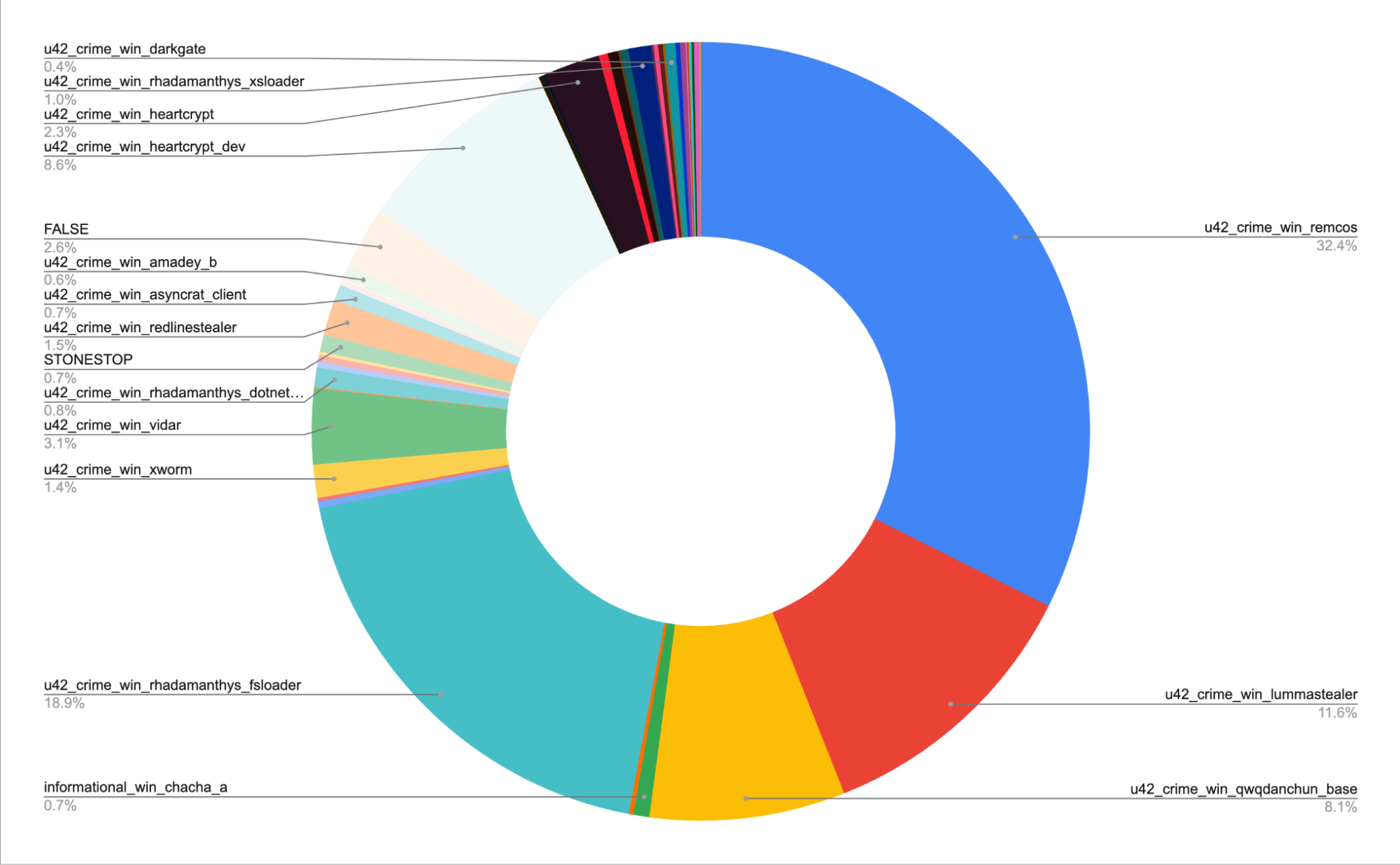 U42_crime_win_heartcrypt_dev - 8.6%
Hunting HeartCrypt - Dev Stages
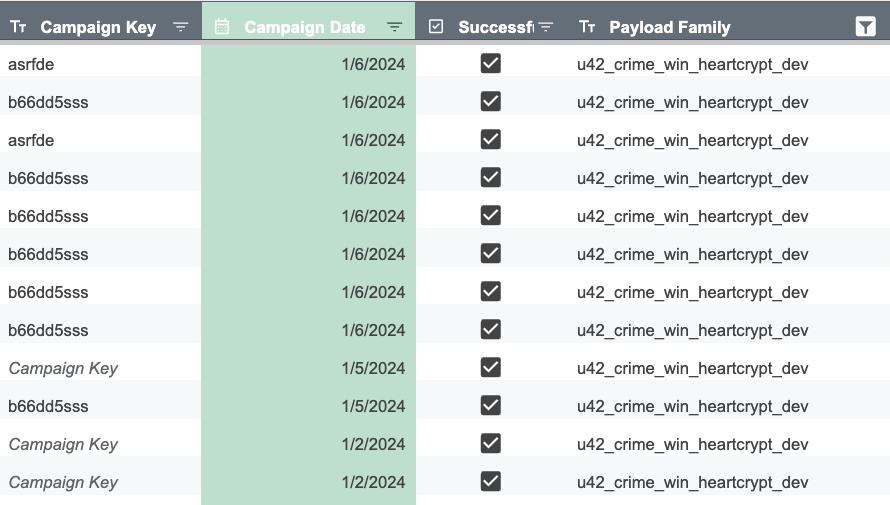 Hunting HeartCrypt - Identification
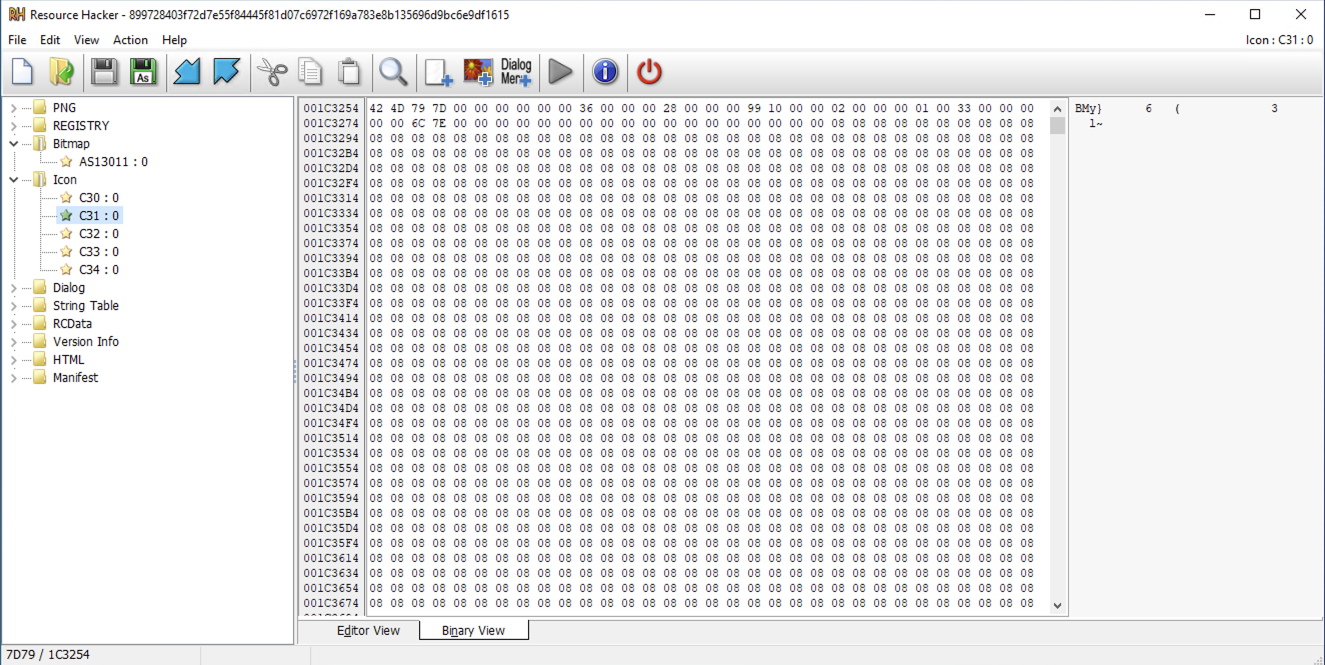 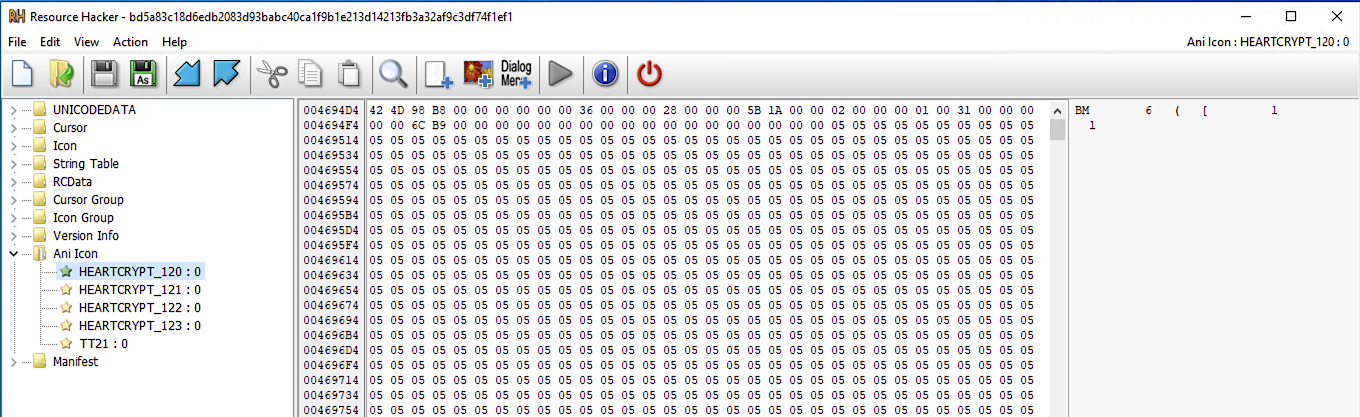 Hunting HeartCrypt - The Developer
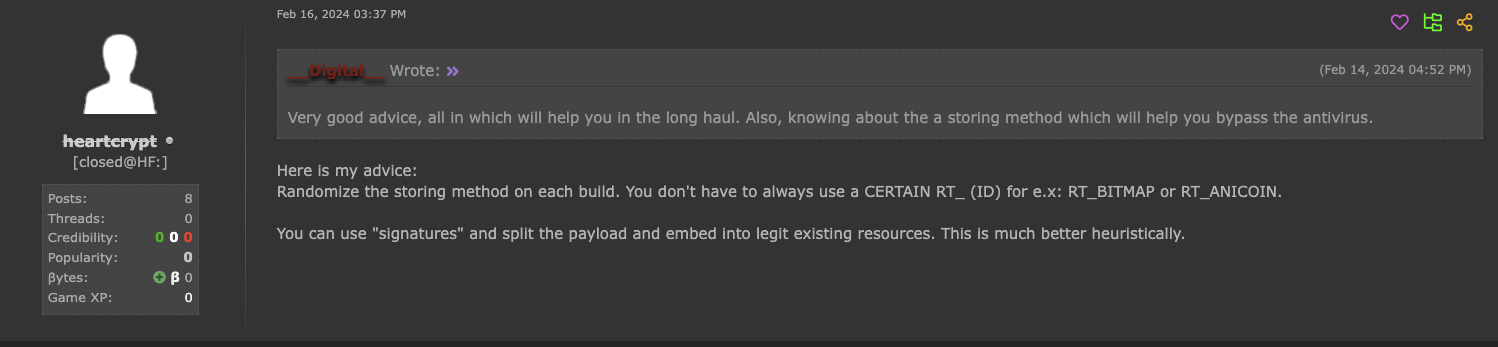 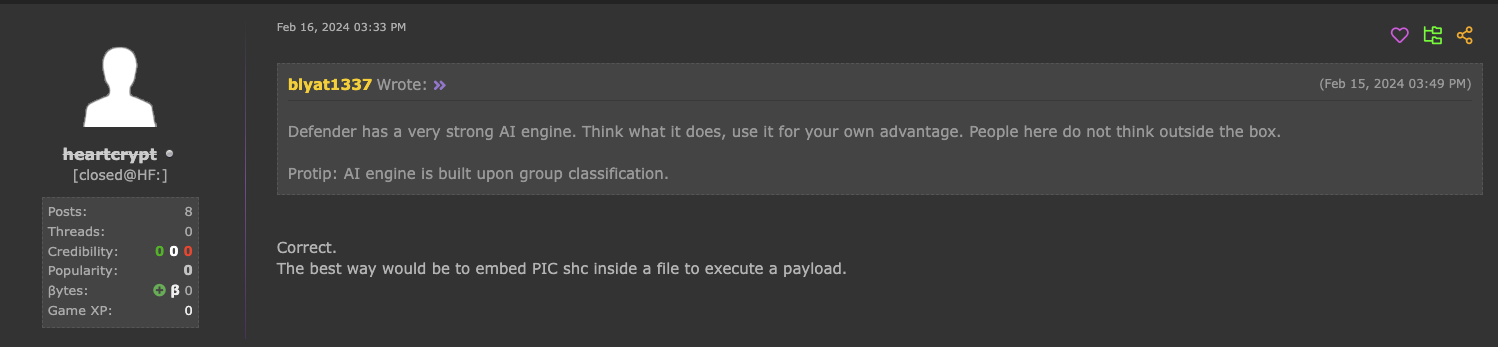 Hunting HeartCrypt - The Developer
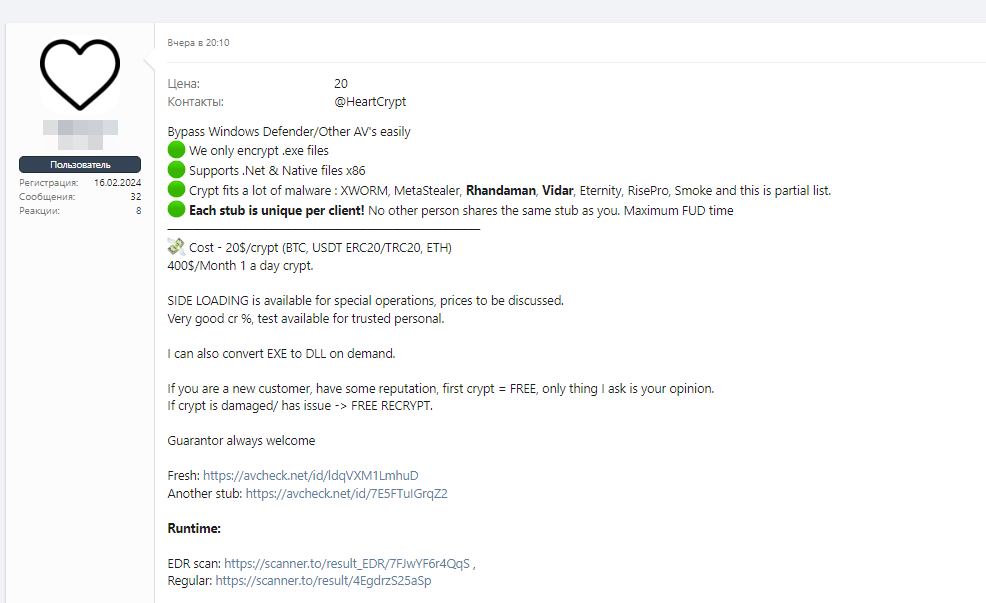 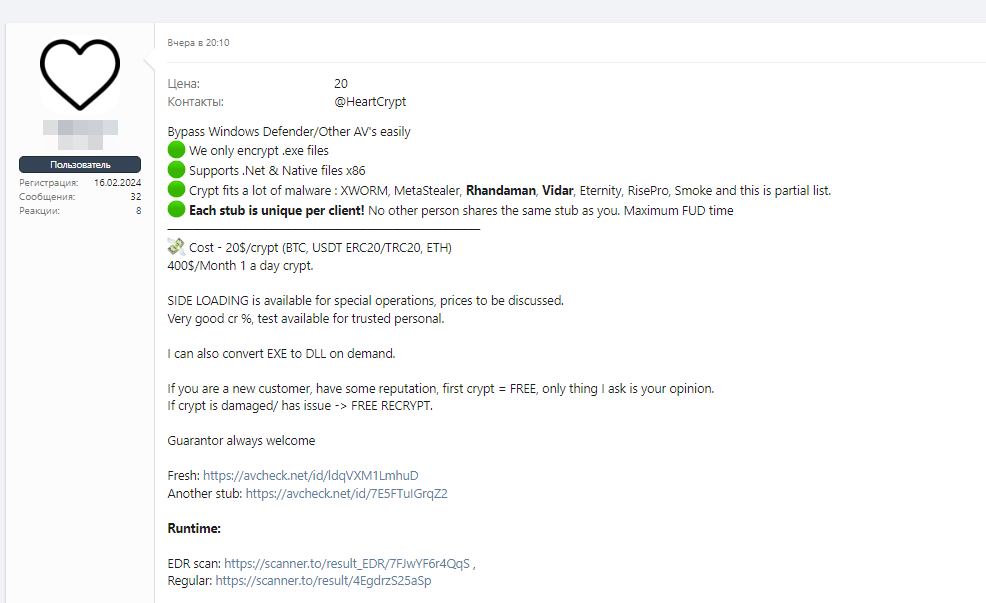 Hunting HeartCrypt - The Developer
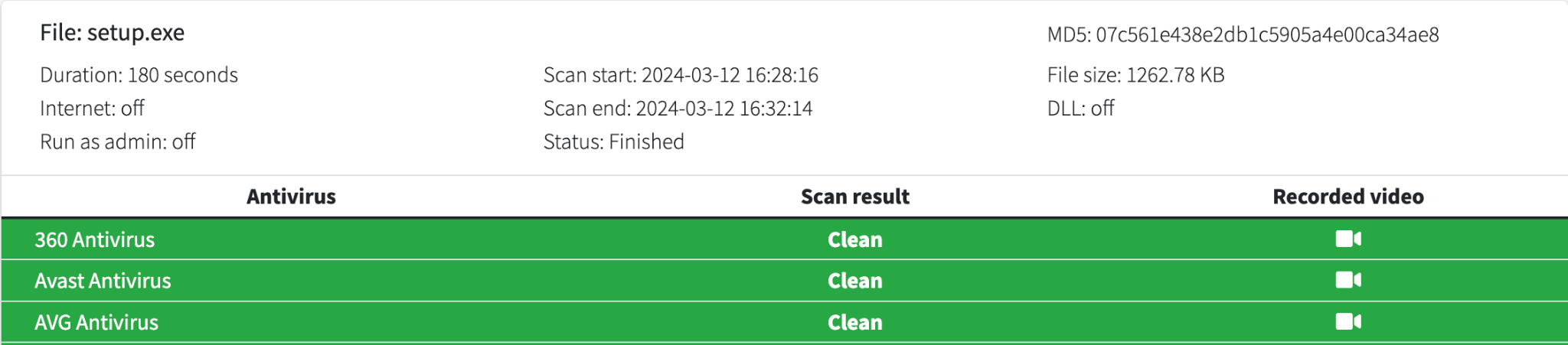 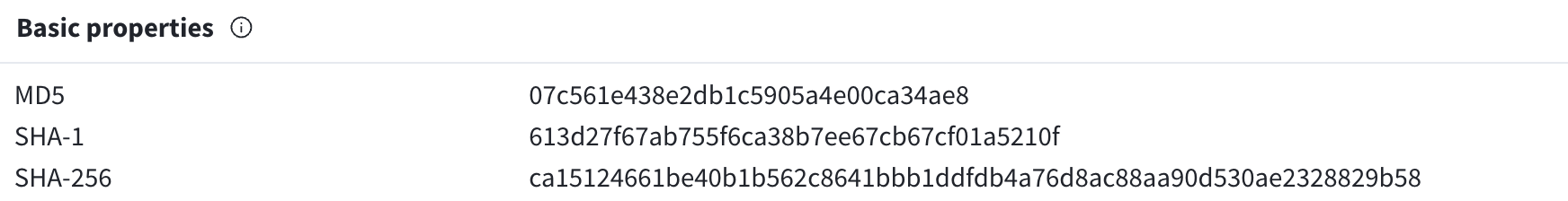 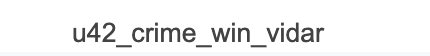 Hunting HeartCrypt - The Developer
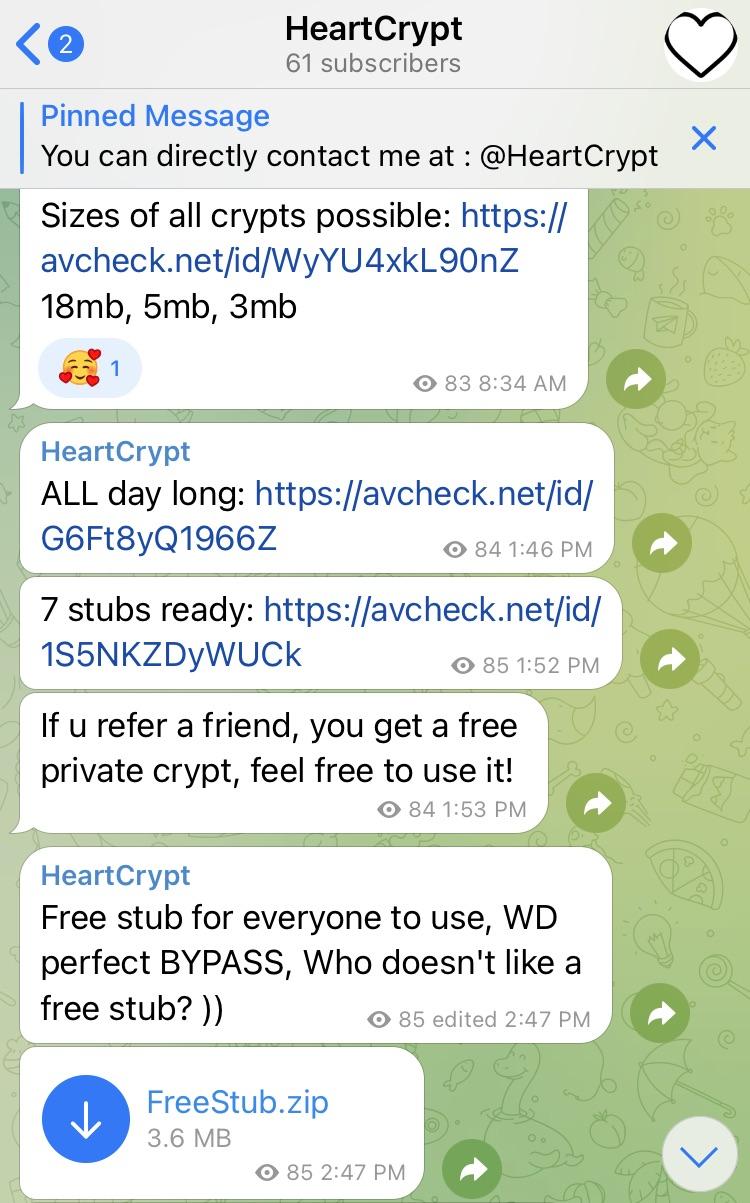 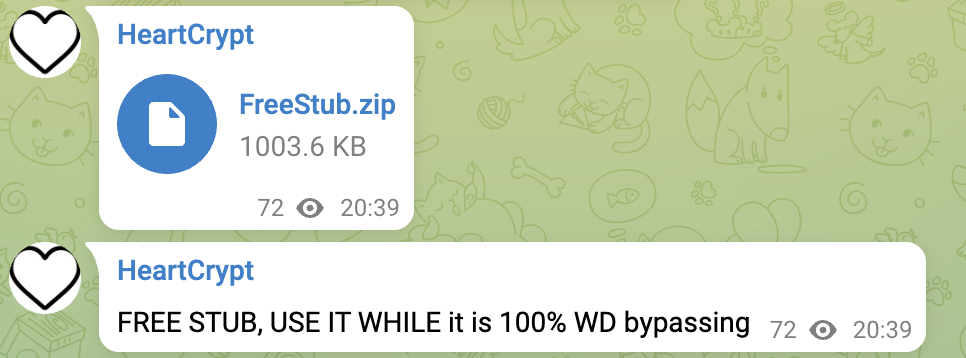 Hunting HeartCrypt - The Developer
Packer-as-a-Service
Advertised across several forums including XSS and BlackHatForums
Predominantly sold through Telegram
Service likely setup as a Telegram bot
Often has low detection rates
VirusTotal, Scanned.to, AvCheck.net
$20 per packed file or $400 per month
Hunting HeartCrypt - Timeline
July 2023: First samples observed using HeartCrypt obfuscator
No payloads, these were very early test versions

January 1st, 2024: HeartCrypt test payloads 

February 17th, 2024: First malicious payload
Hunting HeartCrypt - The Developer
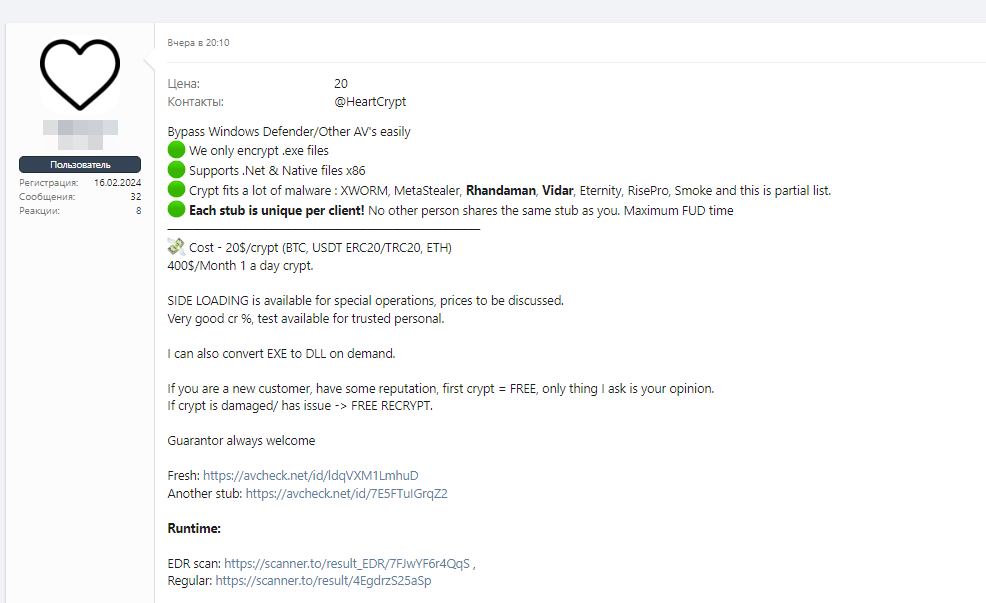 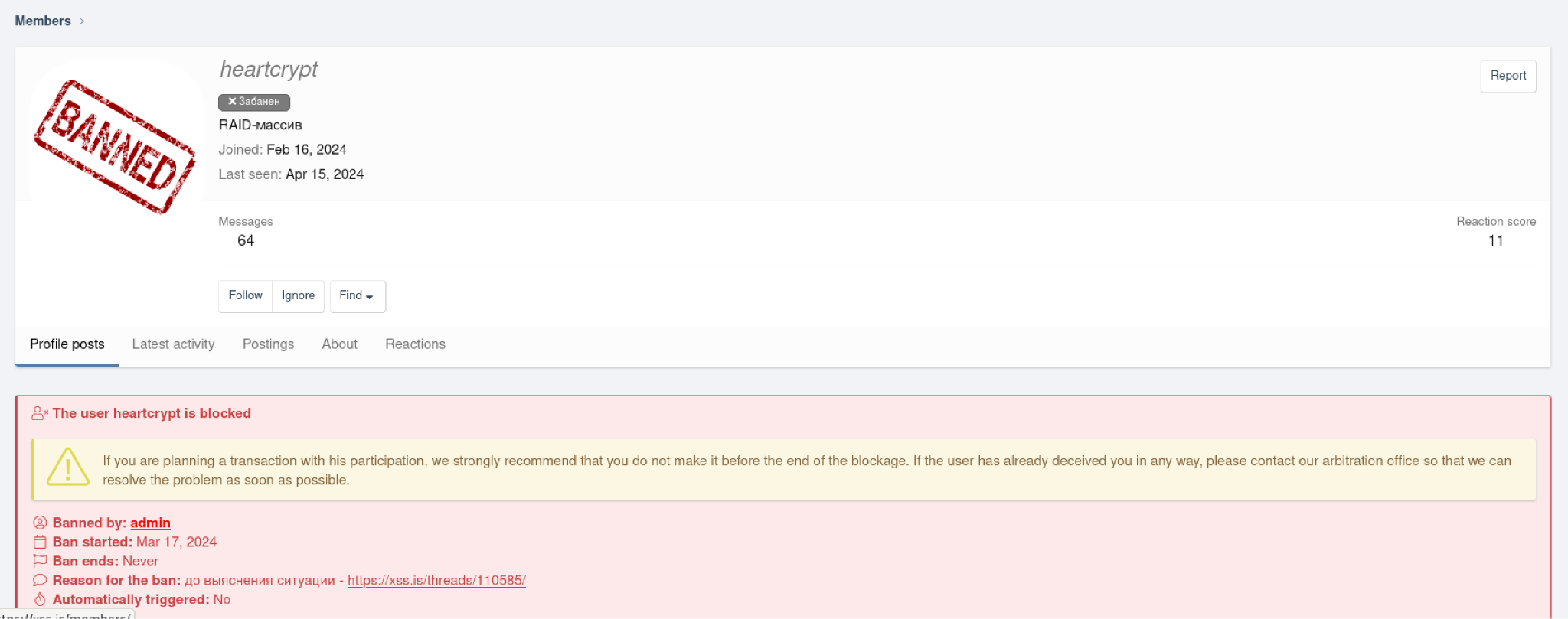 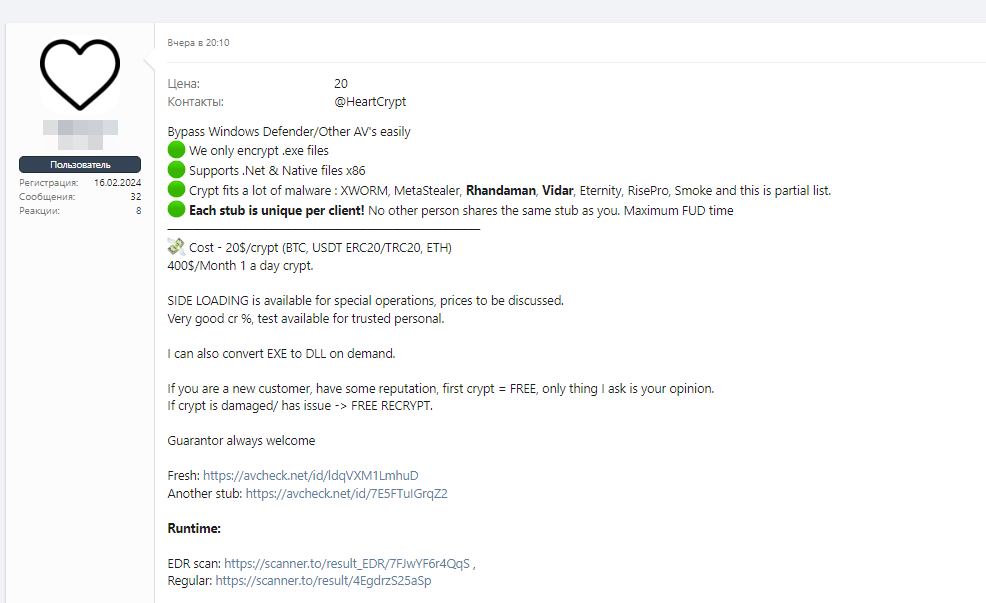 Hunting HeartCrypt - The Developer
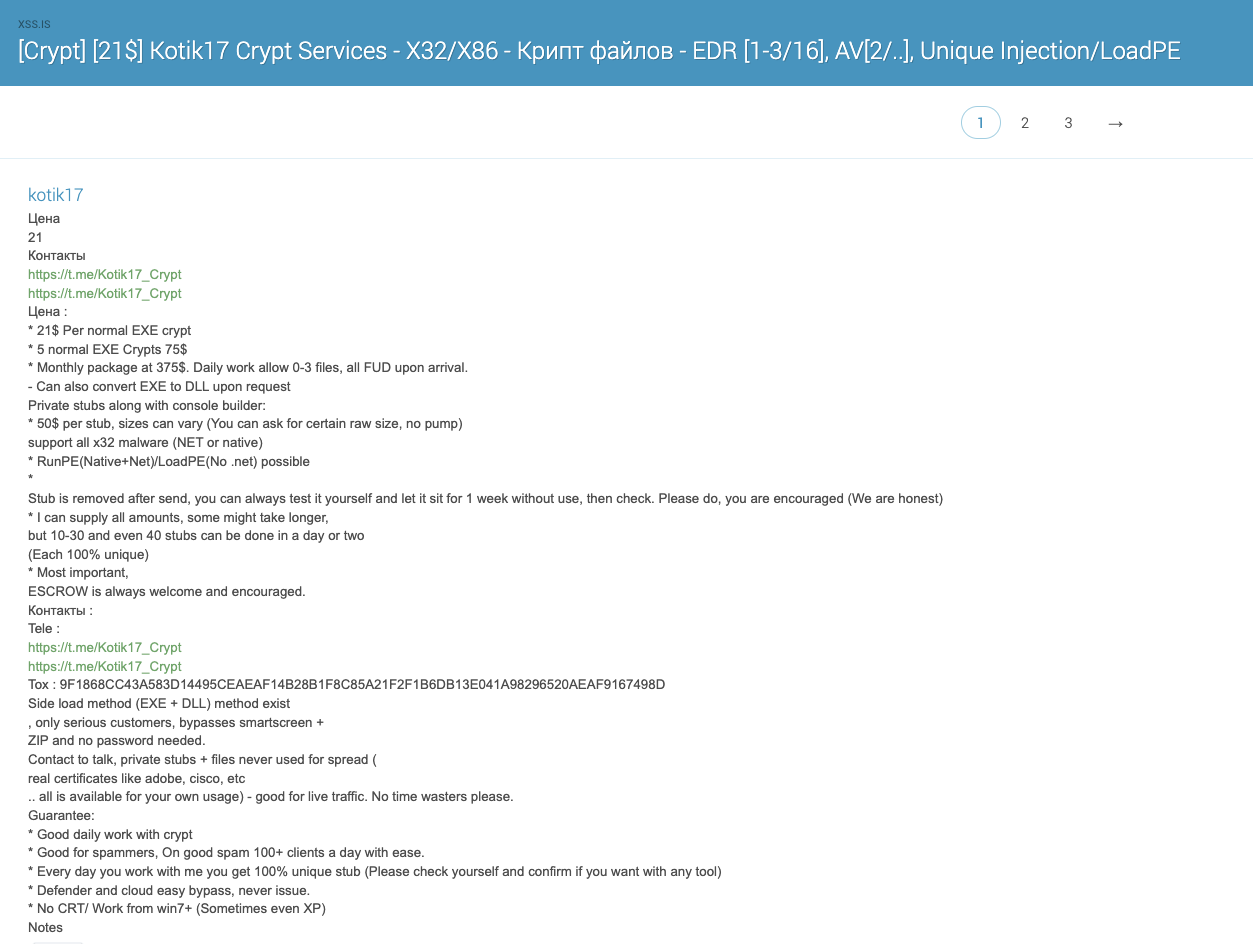 Kotik17
July 19 - Sept 21st
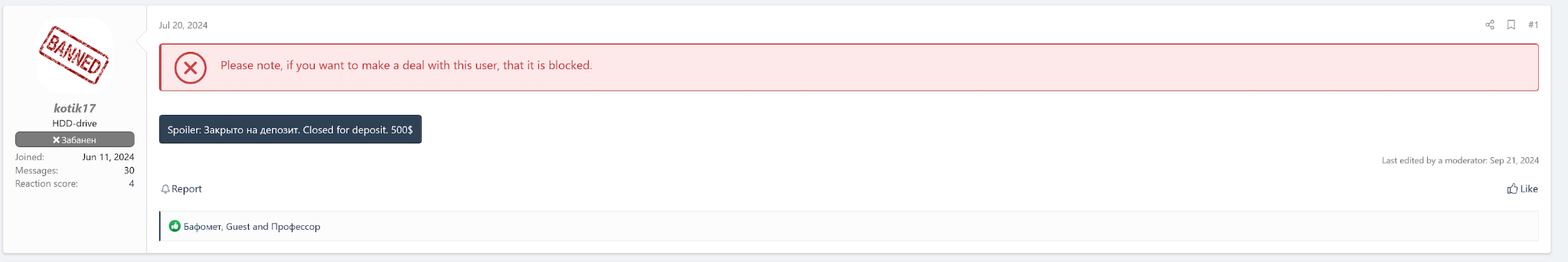 December Developments (version 2)
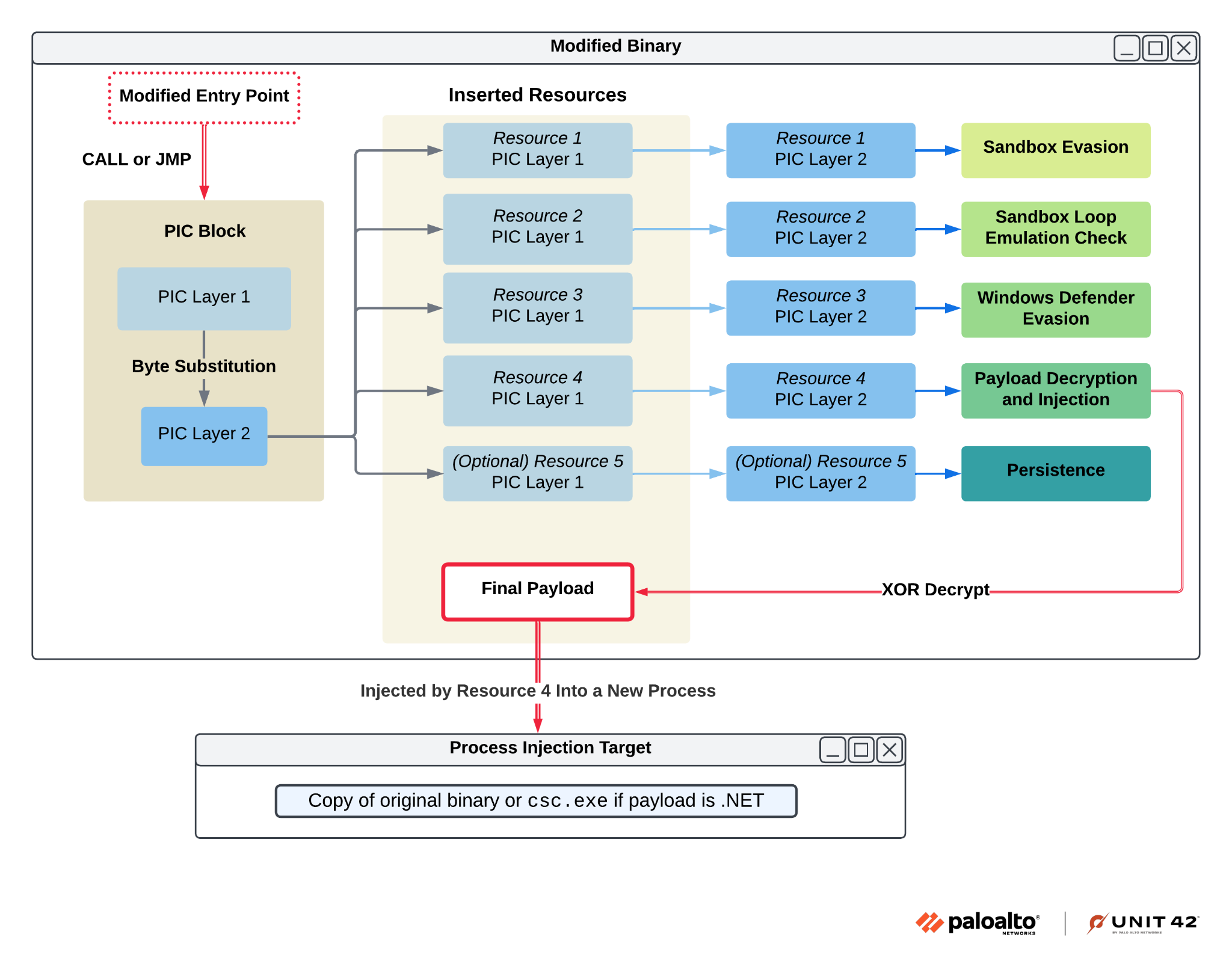 Blog published Dec 13th

Removed PIC from resources
All functionality is now in PIC layer 1

Final payload is stored in two XOR encoded resources
XOR keys no longer A-Z strings
December Developments (version 2)
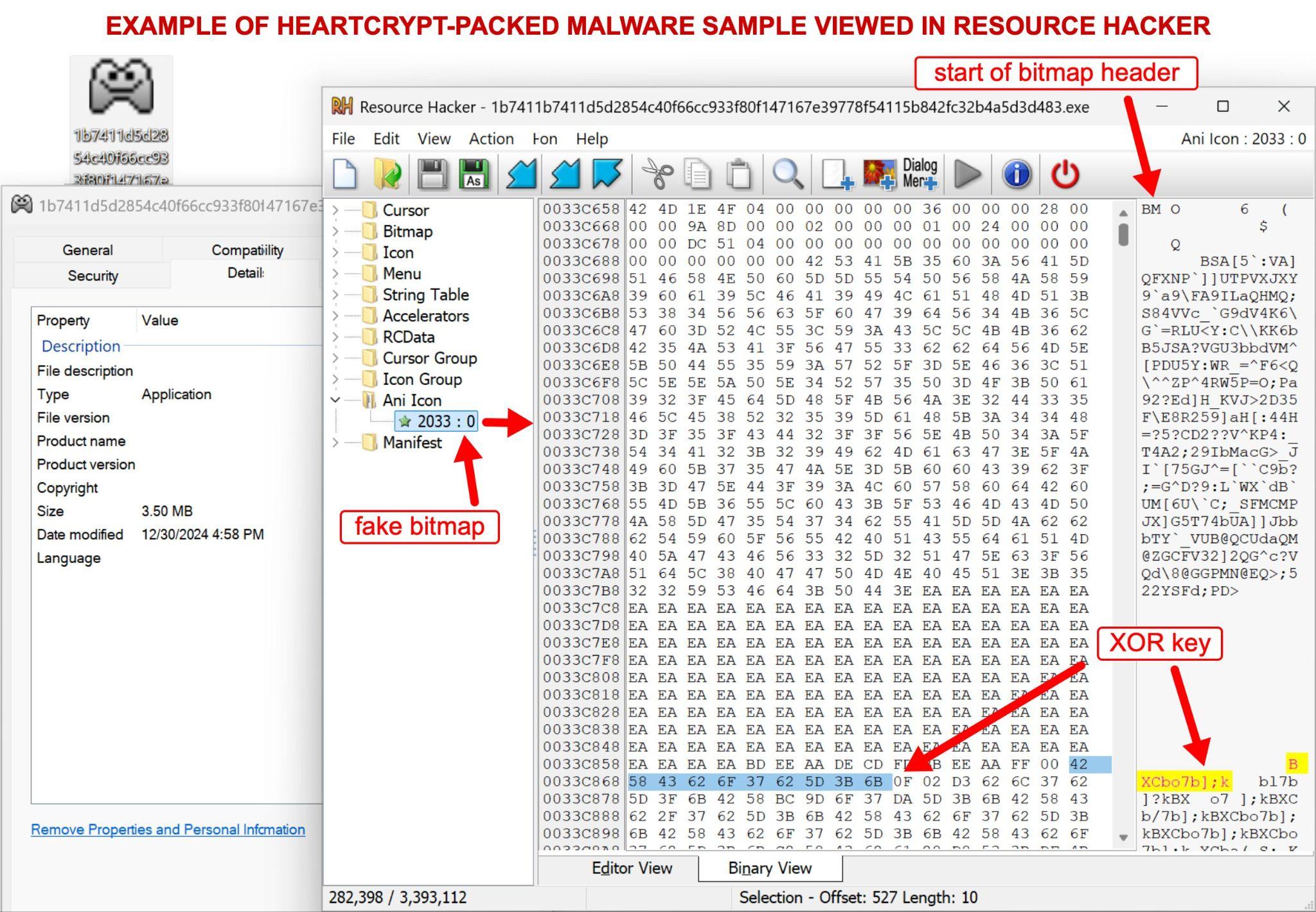 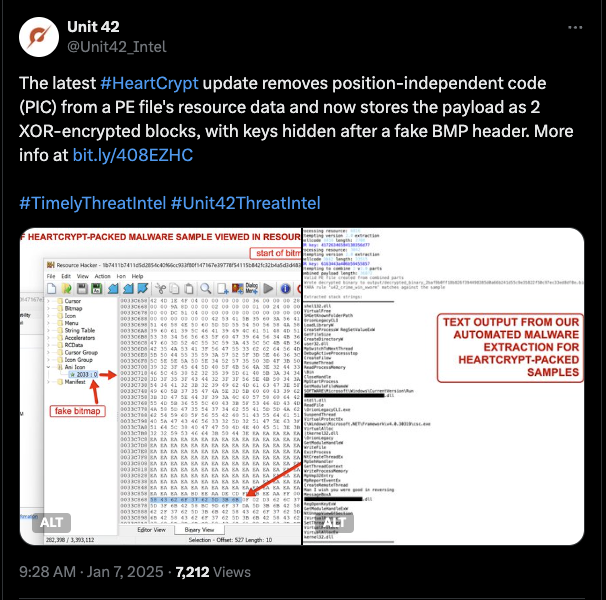 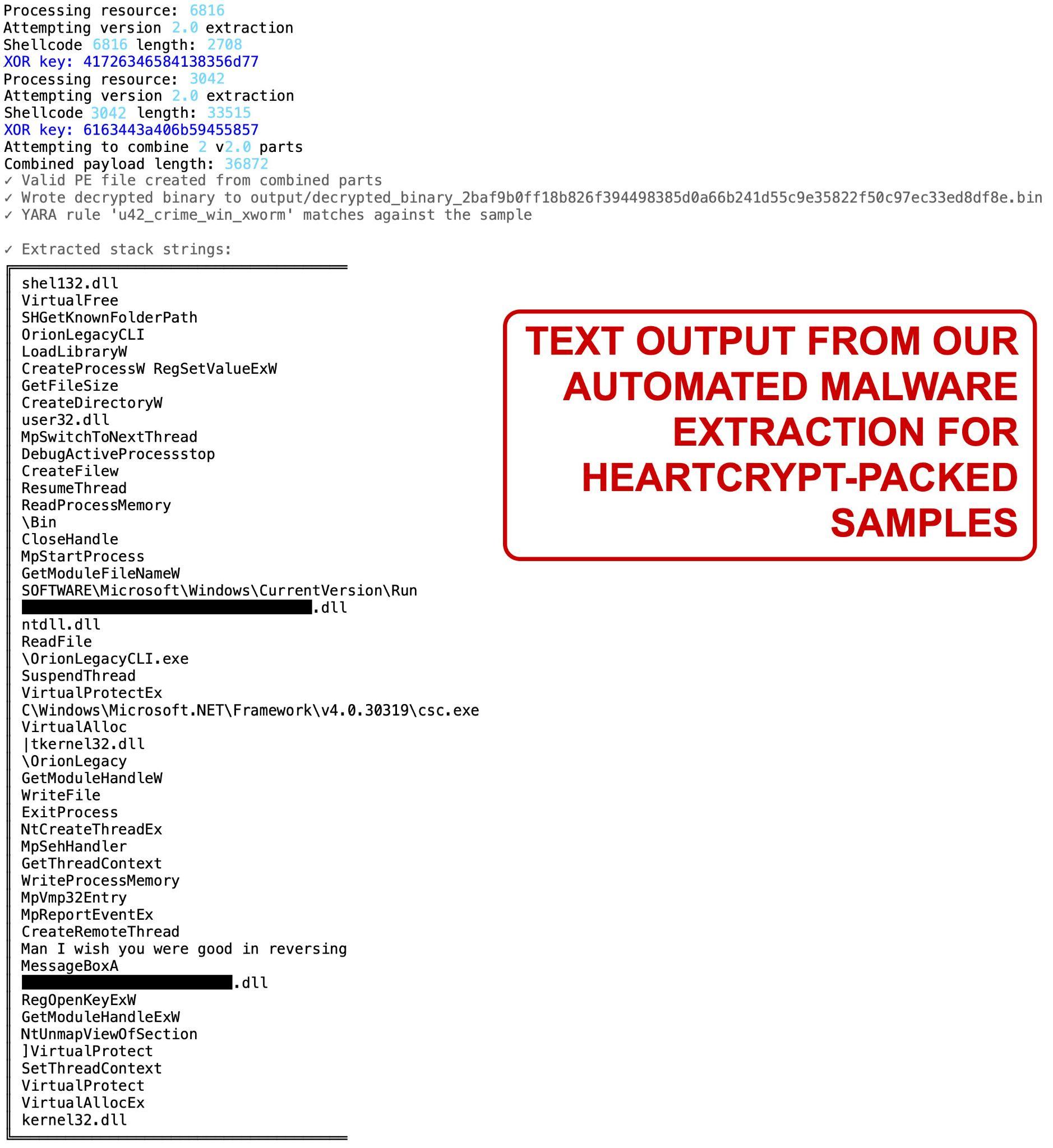 January Developments (version 2.5)
Completely removed XOR encoding for payloads
Replaced with a custom ChaCha8 stream cipher
Using only “A.DLL” to test for dependency emulation
Thank You